ANFH - La Réunion – 16 novembre 2017
Démarche d’analyse des incidents
1
ANFH - La Réunion – 16 novembre 2017
Démarche d’analyse des incidents – outil 11

Guide 2.2 prévention tertiaire

Programmes 7, 8, 9, 10, 12

Outils 3, 8, 9, 11, 13
2
Démarche d’analyse des incidents
A quel moment ? A chaud, à froid, à distance ?

Reprise des évènements, avec qui ? Le patient, les autres patients, l’équipe, au niveau institutionnel…
3
[1] RMM : revue de mortalité et de morbidité. 
CREX : comité de retour d’expérience.
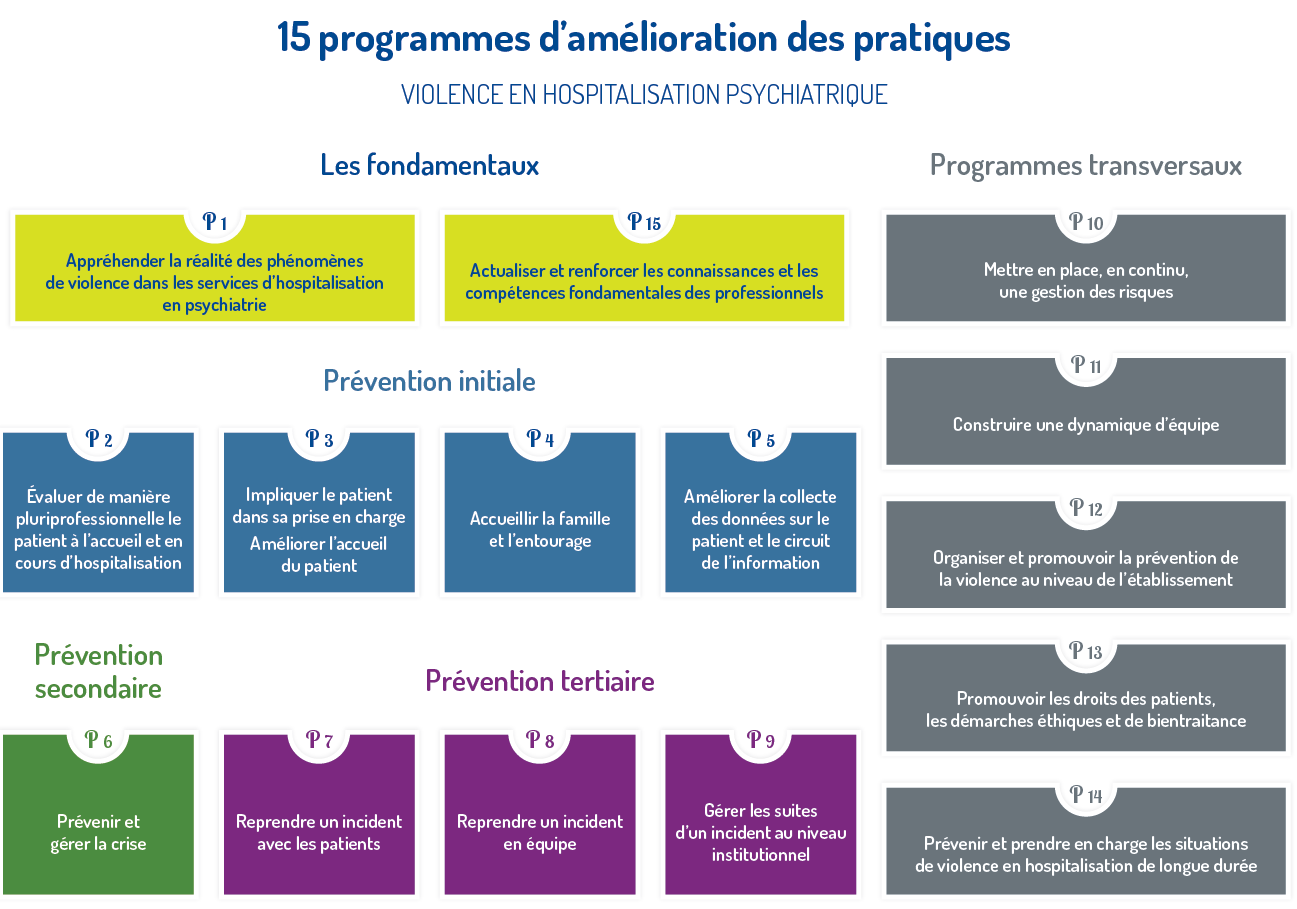 5
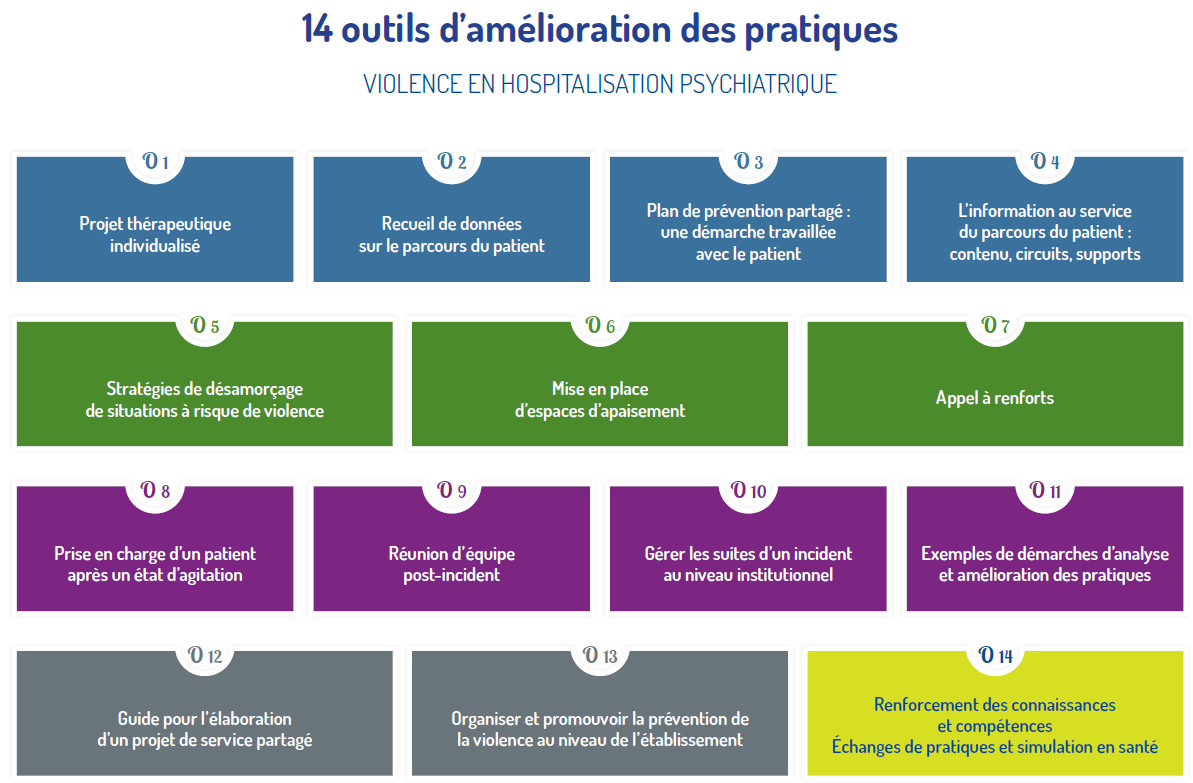 6
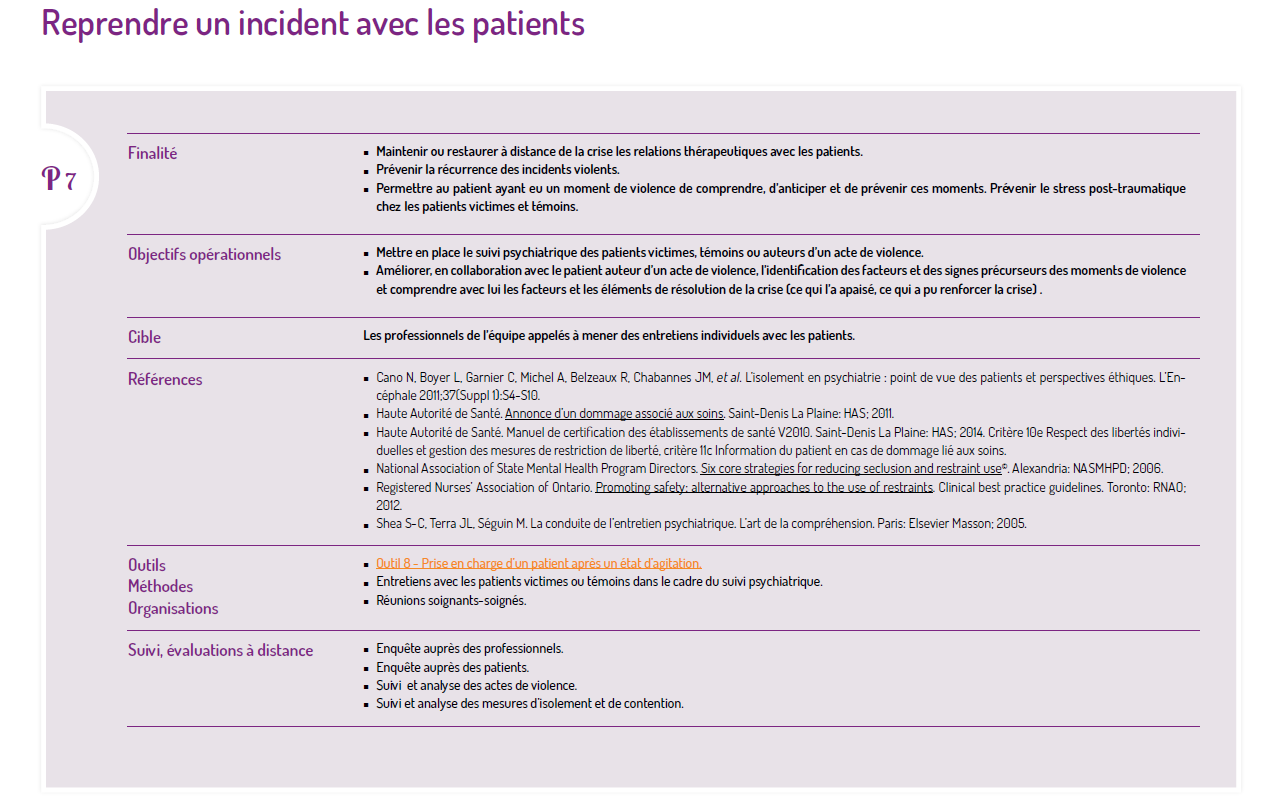 7
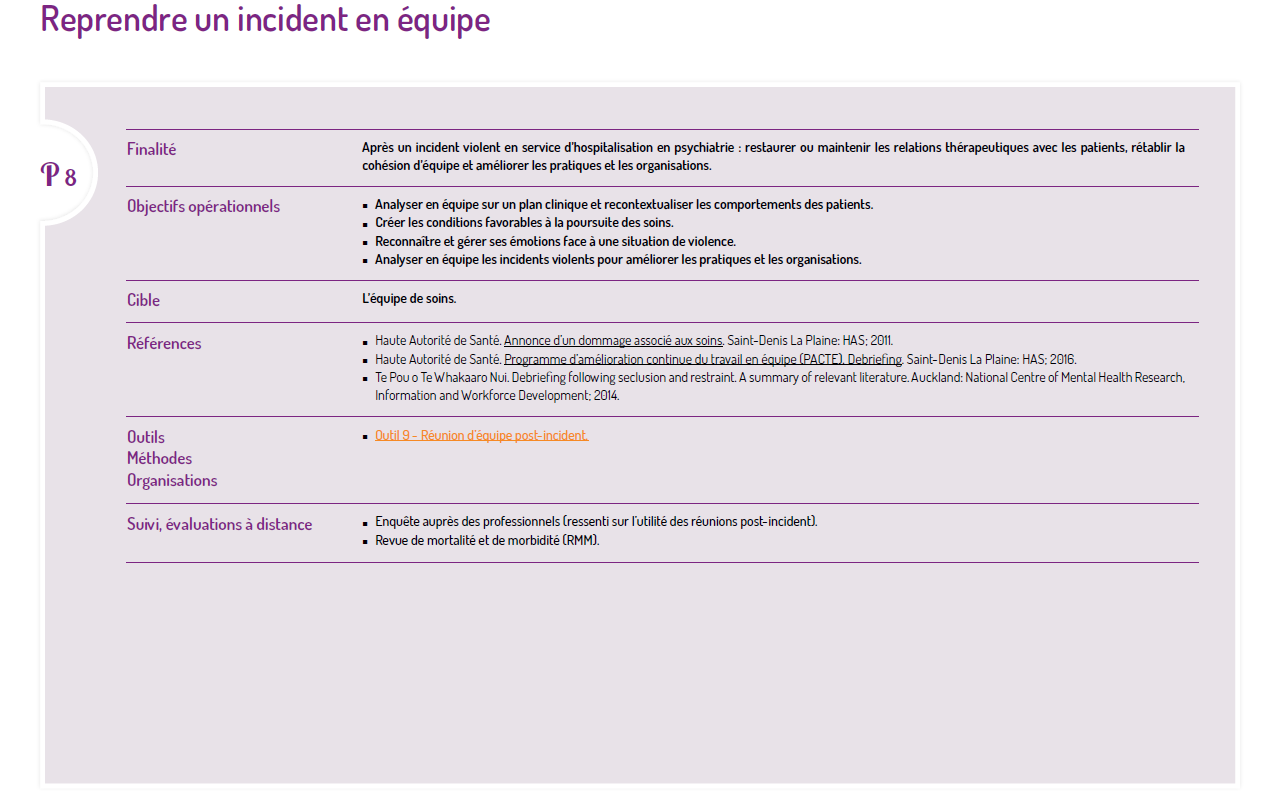 8
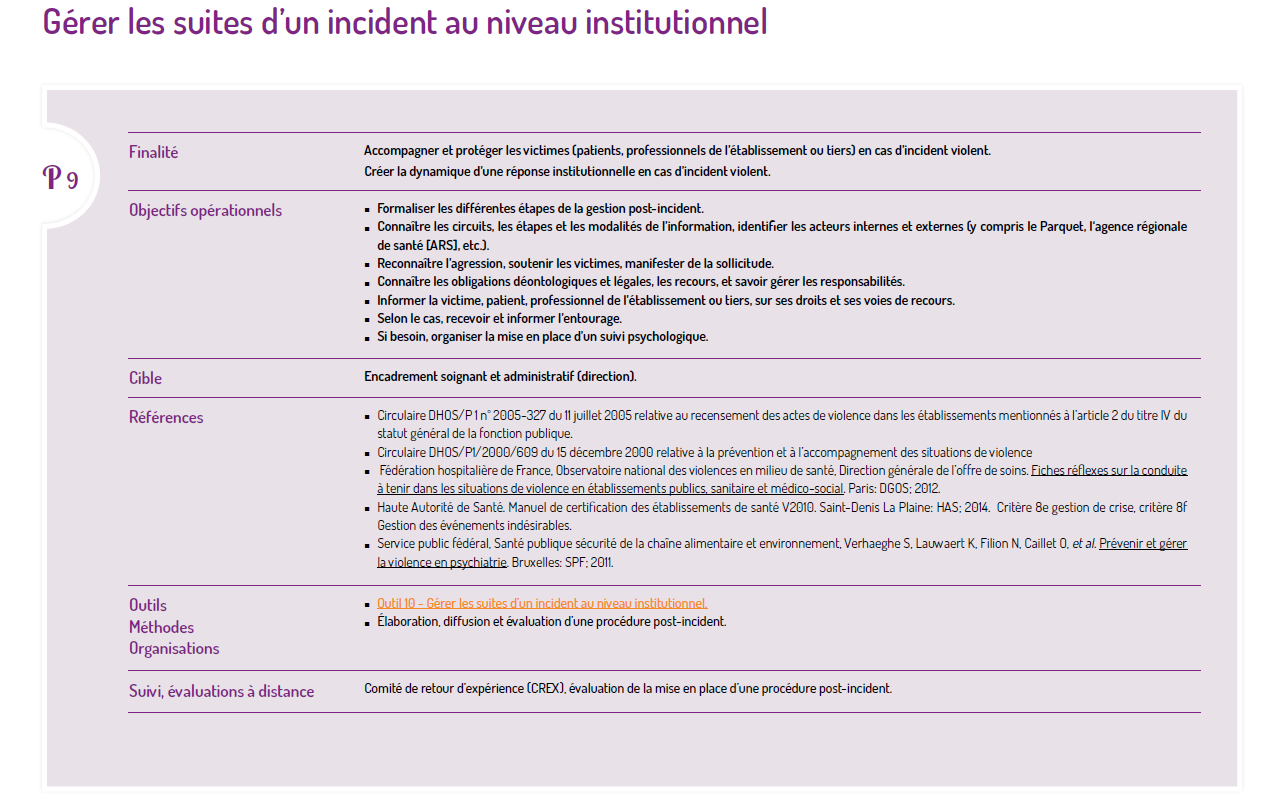 9
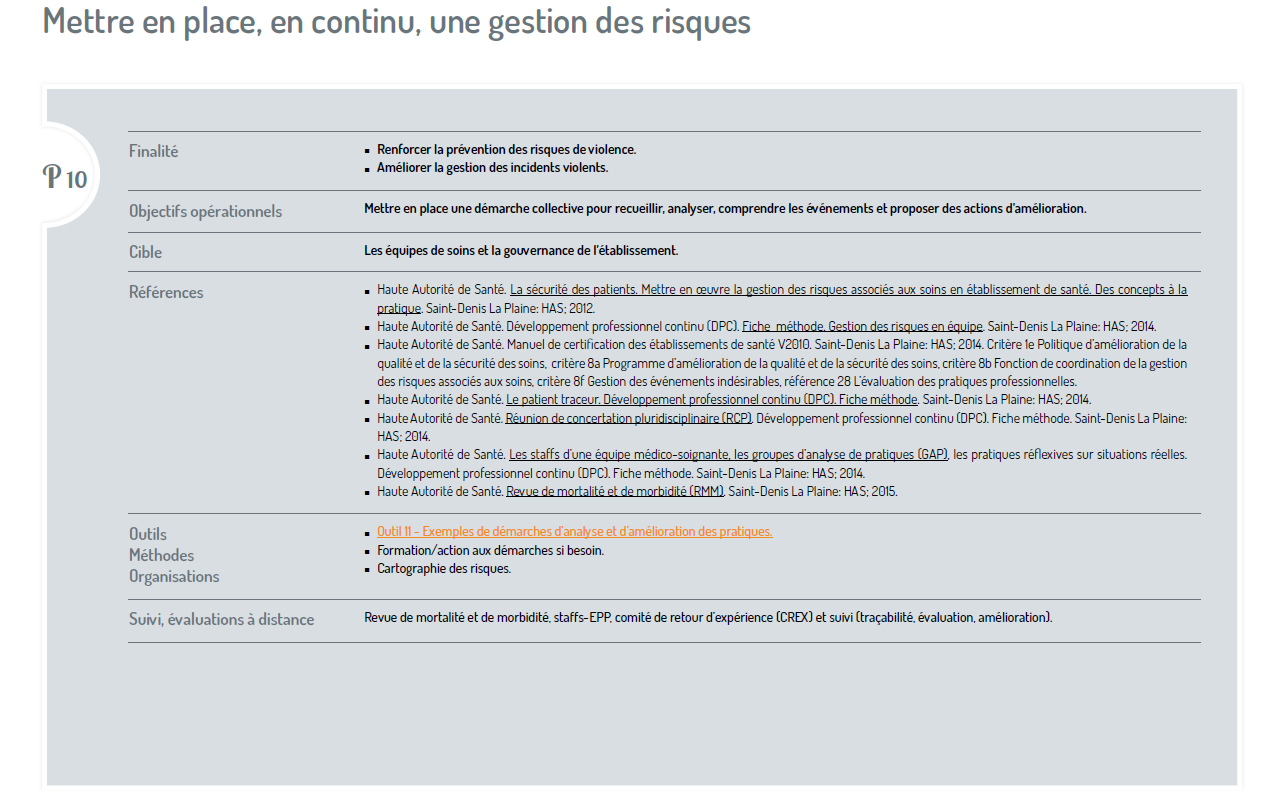 10
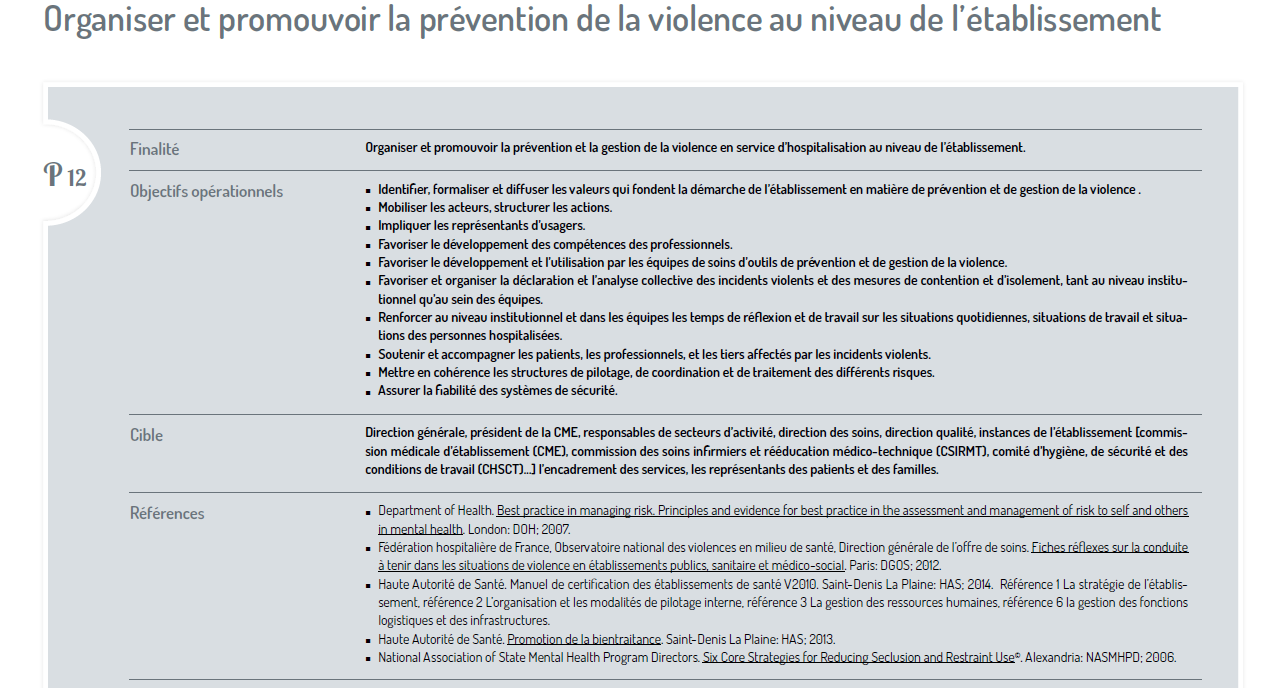 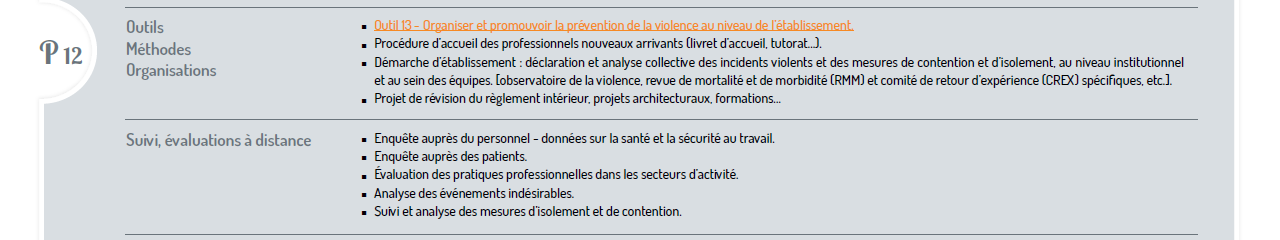 11
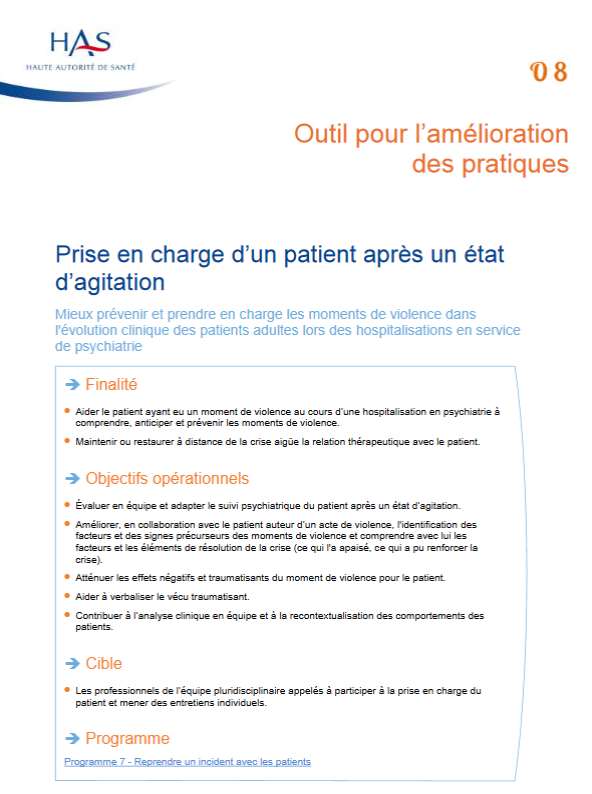 12
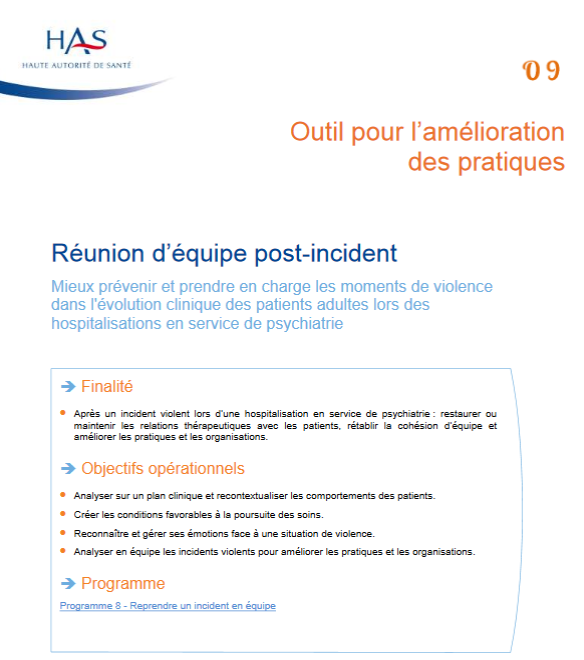 13
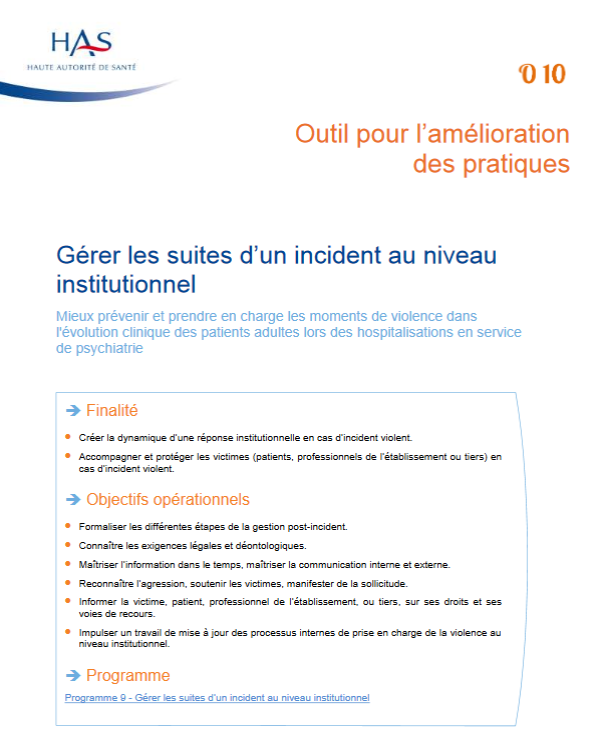 14
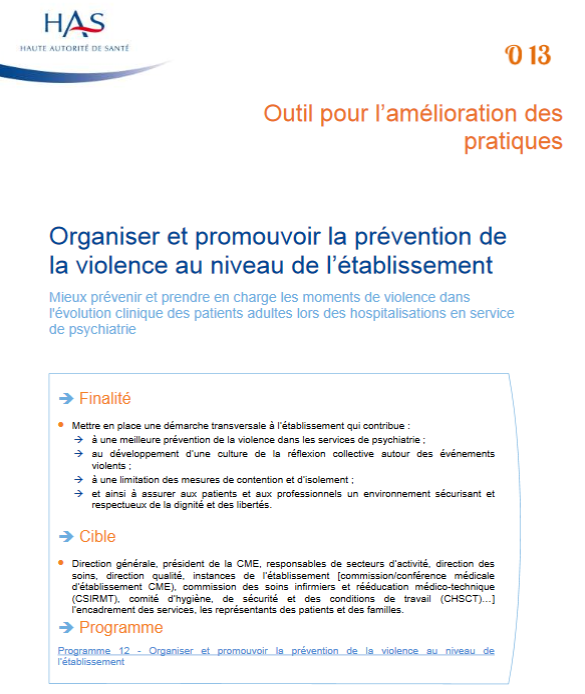 15
ANFH - La Réunion – 16 novembre 2017
Un exemple la RMM, la Revue morbi mortalité
16
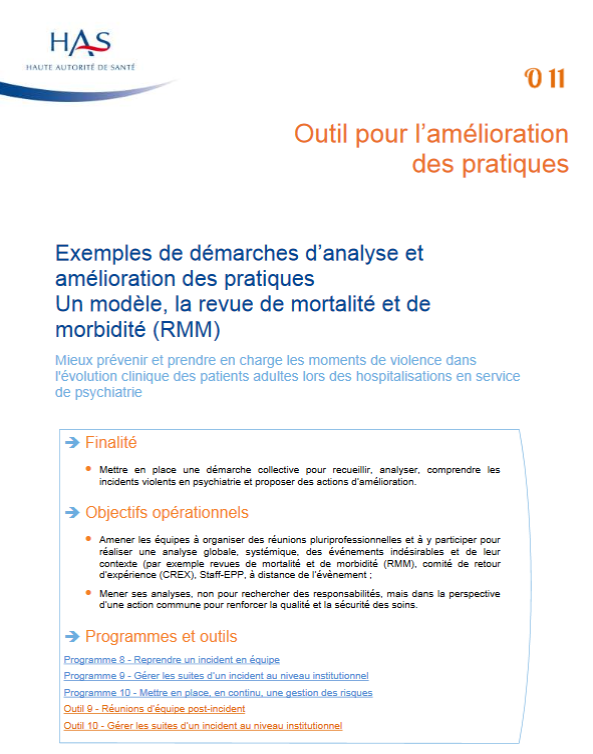 17
Définition
Une revue de mortalité et de morbidité (RMM) est une activité d’analyse collective, globale, systémique, rétrospective, des cas dont la prise en charge a été marquée par la  survenue d’un décès du patient, d’une complication ou d’un évènement qui aurait pu causer un dommage, comme un incident violent en psychiatrie. 
	Elle prend en compte tous les éléments (organisationnels, techniques et humains) en interaction ayant contribué à la prise en charge du patient (PEC).
18
Finalité
Il s’agit de porter un regard critique sur la PEC du patient, s’interroger sur le caractère ou non évitable de l’évènement, de rechercher les causes profondes de la défaillance.
	L’objectif est d’agir sur les causes de ces défaillances et de corriger les facteurs qui ont contribué à la survenue de l’événement indésirable afin de diminuer la probabilité de récidive.
19
Objectifs opérationnels
Il s’agit :
d’amener les équipes psychiatriques à organiser des réunions régulières, pluriprofessionnelles, à distance de l’événement, pour réaliser une analyse approfondie 
dans la perspective d’une action commune pour renforcer la qualité et la sécurité des soins
20
Les conditions de réussite
Un état d’esprit : 
approche système
confidentialité, déconnexion de toute sanction, ou de tout jugement, c’est une démarche volontaire
engagement des équipes de soins (médecins…)
esprit d’observation
Un règlement intérieur, un animateur formé

	« L’enquête sur un accident ou un incident a pour objectif fondamental la prévention de futurs accidents ou incidents. Cette activité ne vise nullement à la détermination de fautes ou de responsabilités ».
21
Déroulé de l’analyse
4 temps

Qu’est-il arrivé ? Présentation du cas 

Comment cela est-il arrivé ? Identification du problème

Pourquoi cela est-il arrivé ? Recherche des causes profondes ou facteurs contributifs

Quelles actions mettre en œuvre ?
22
En conclusion
Intérêt de la méthode
Approche par les résultats, 
Pédagogie : « formation par l’erreur », transparence, cohésion de l’équipe 
Amélioration de la qualité et de la sécurité des soins
Un intérêt majeur en psychiatrie

Transformer la culture des professionnels de santé
D’une culture de la faute, de la culpabilité, du secret
vers une culture de la responsabilité, de la prévention, de la transparence : gestion des risques
23
Conclusions
RMM = gestion et maîtrise des risques	
			 outil performant
de progrès, avec meilleure compréhension des causes d’accidents
pédagogique, d’amélioration de la formation 	
d’harmonisation des pratiques de l’équipe 
de cohésion entre différents professionnels
d’amélioration de la qualité des soins
et…
 d’évaluation des pratiques professionnelles
24
Perspectives : initier et diffuser la culture
2 axes
La culture sécurité
L’approche RMM centrée sur la pédagogie par l’erreur

1 préalable incontournable
La formation de formateurs

3 dispositifs complémentaires comme leviers

Valorisation par le DPC ; prise en compte dans la certification des établissements de santé
La certification des établissements de santé
Une nécessité : préparer et initier les professionnels dès la formation initiale
25